Engaging People in Green Growth

Experience from OECD Countries


Simon Upton, Director
Environment Directorate, OECD



Beijing, 13-15 November 2013
Connecting people to green growth across the globe
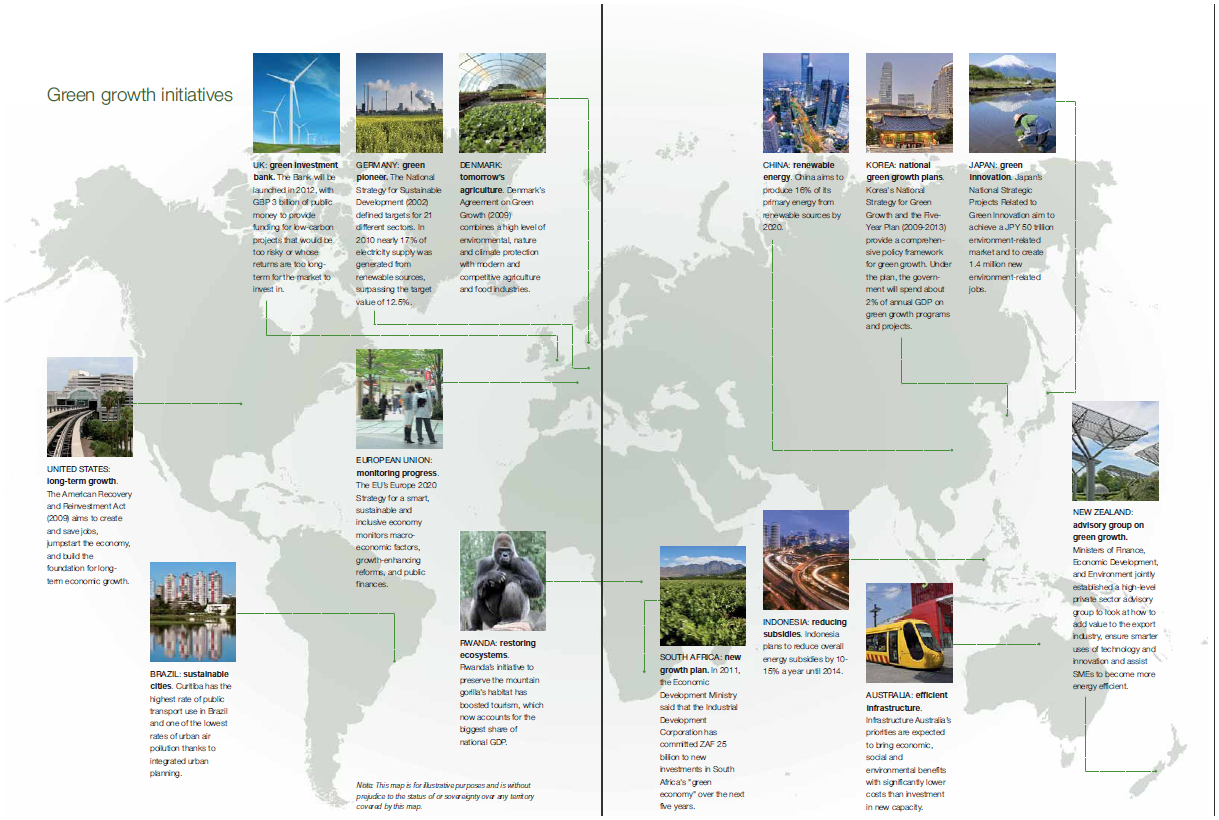 People working together with national governments…
Businesses
Researchers
Advisory Body to the French Minister of Environment, Sustainable Development and Energy
Professors
International organisations
Civil society
International
organisations
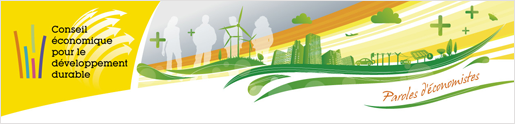 Source: Conseil Economique pour le Développement Durable (CEDD):
 http://www.developpement-durable.gouv.fr/Rapports,13175.html.
… people cooperating across regions …
Sustainable Building Plan
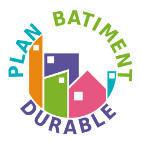 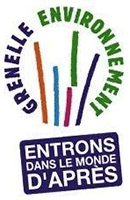 Intra-cluster
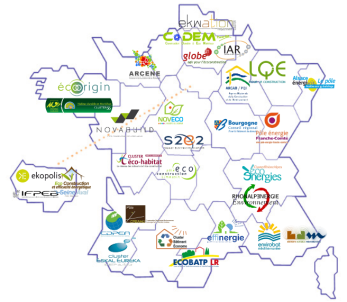 Companies
Training organisations
Research institutes
Public contractors
Source: Grenelle de l'environnement 
http://www.developpement-durable.gouv.fr/-Le-Grenelle-de-l-environnement-de-.html
... university + industry + local government ...
Martinez-Fernandez, C., et al. (2013), "Measuring the Potential of Local Green Growth: An Analysis of Greater Copenhagen", OECD Local Economic and Employment Development (LEED) Working Papers, No. 2013/01, OECD Publishing. doi: 10.1787/5k4dhp0xzg26-en
... public private partnerships to finance green investment needs
Amsterdam Sustainability Programme
Green Deal  = 
Amsterdam + national government
Green Finance Lab  = Amsterdam + Bank ABN AMRO
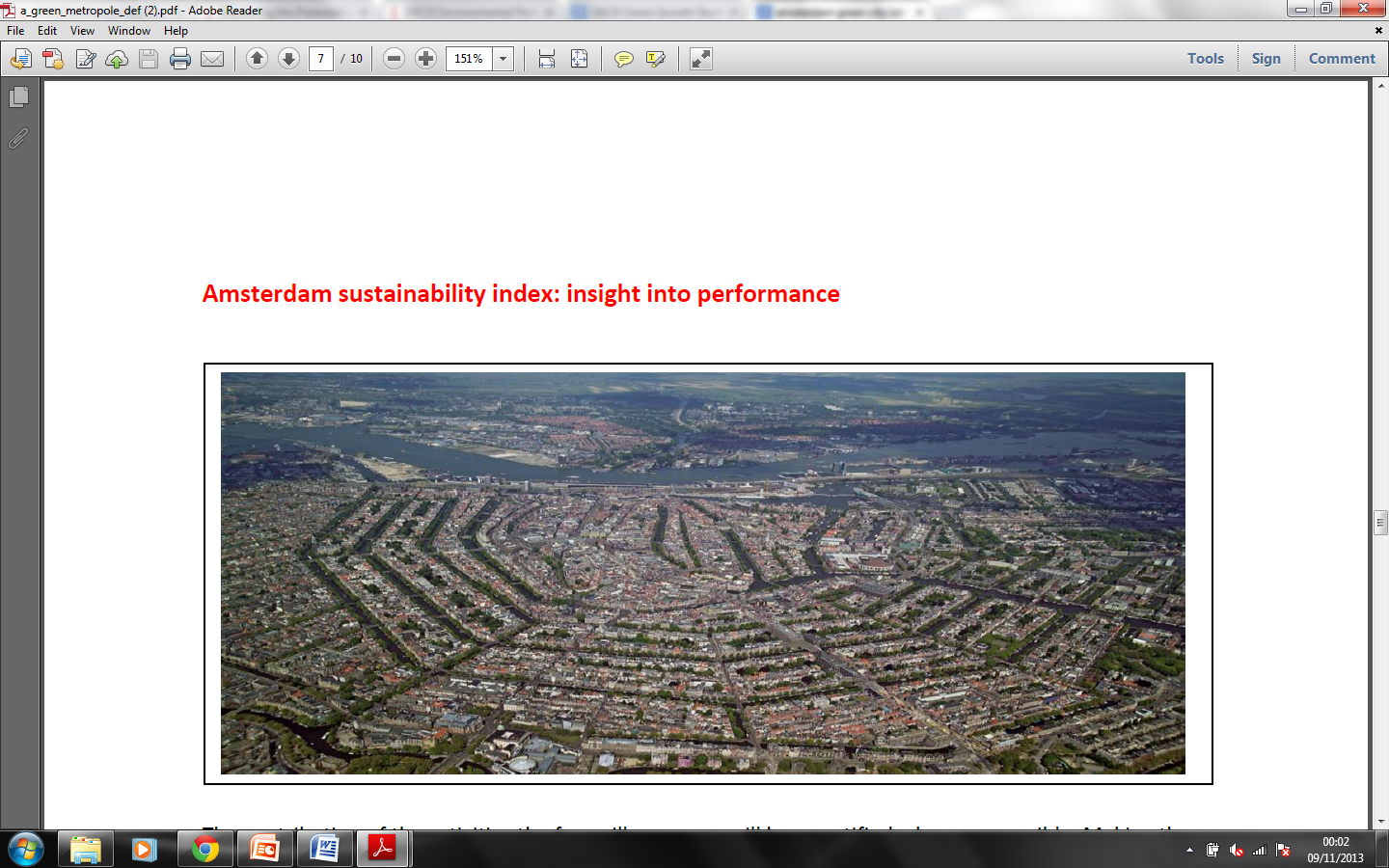 Sources: 
OECD (2013), Green Growth in Cities, OECD Green Growth Studies, OECD Publishing. doi: 10.1787/9789264195325-en ; A Green Metropole: Amsterdam Definitely Sustainable
... hearing people’s voice in strategic plans ...
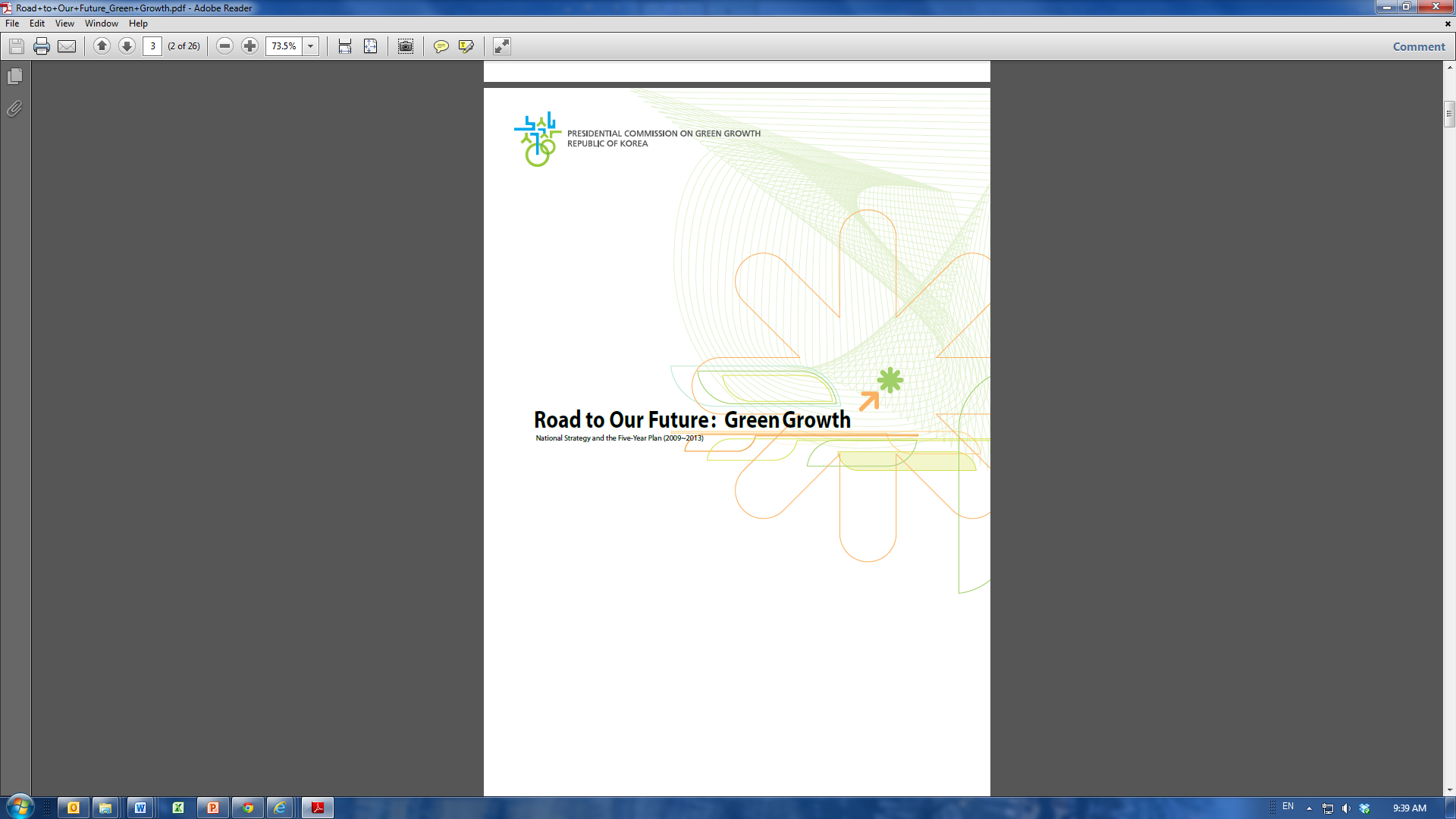 Objectives and policy directions based on consensus
Governmental organisations
 Industry
 Academia
 Civil society
Integrated plan
Collaborative process
Source: Korea’s Five-Year Action Plan for Green Growth; Green Growth in Action – Korea: http://www.oecd.org/korea/greengrowthinactionkorea.htm
... where tomorrow’s citizens count ...
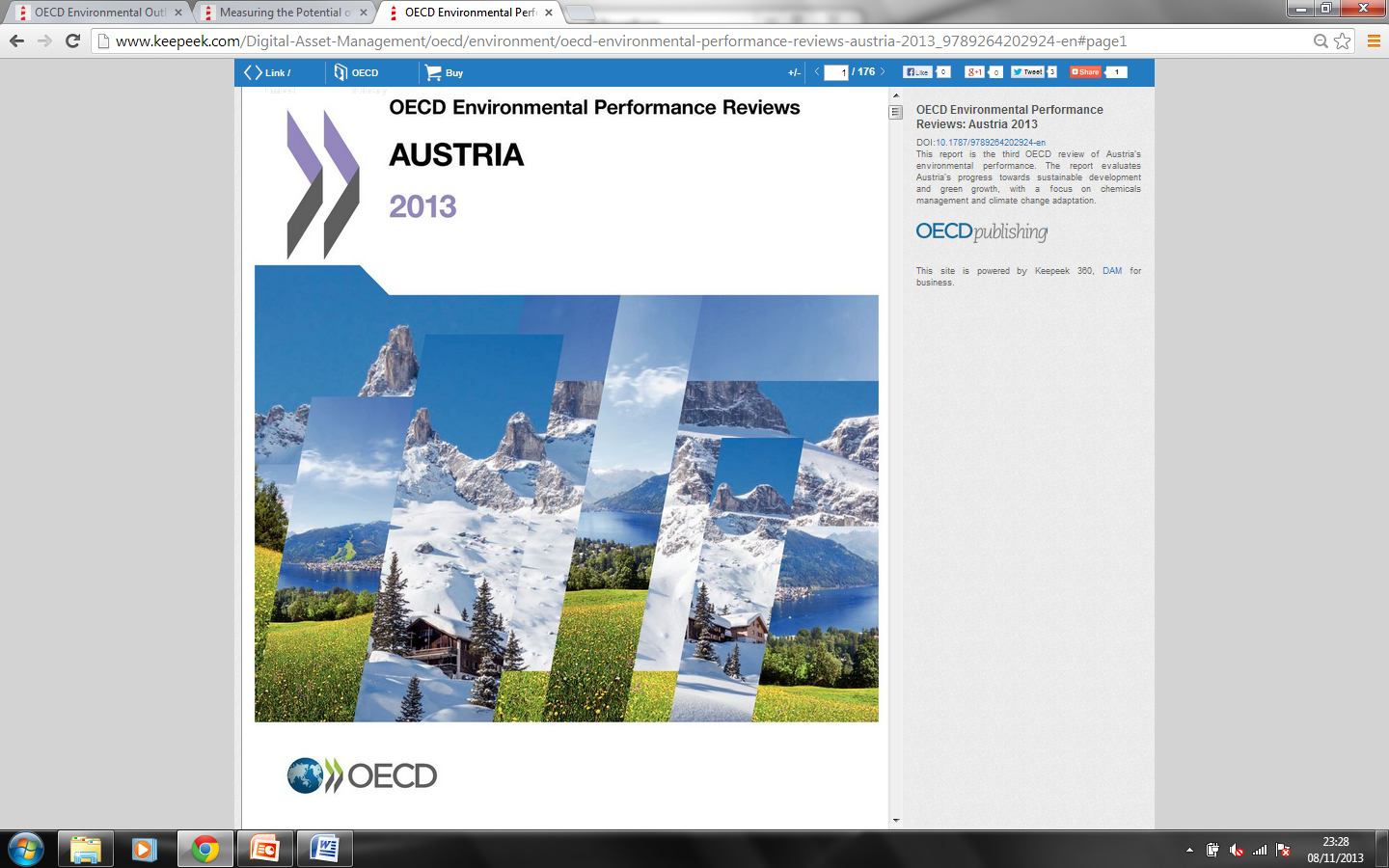 School as a source of learning for environment
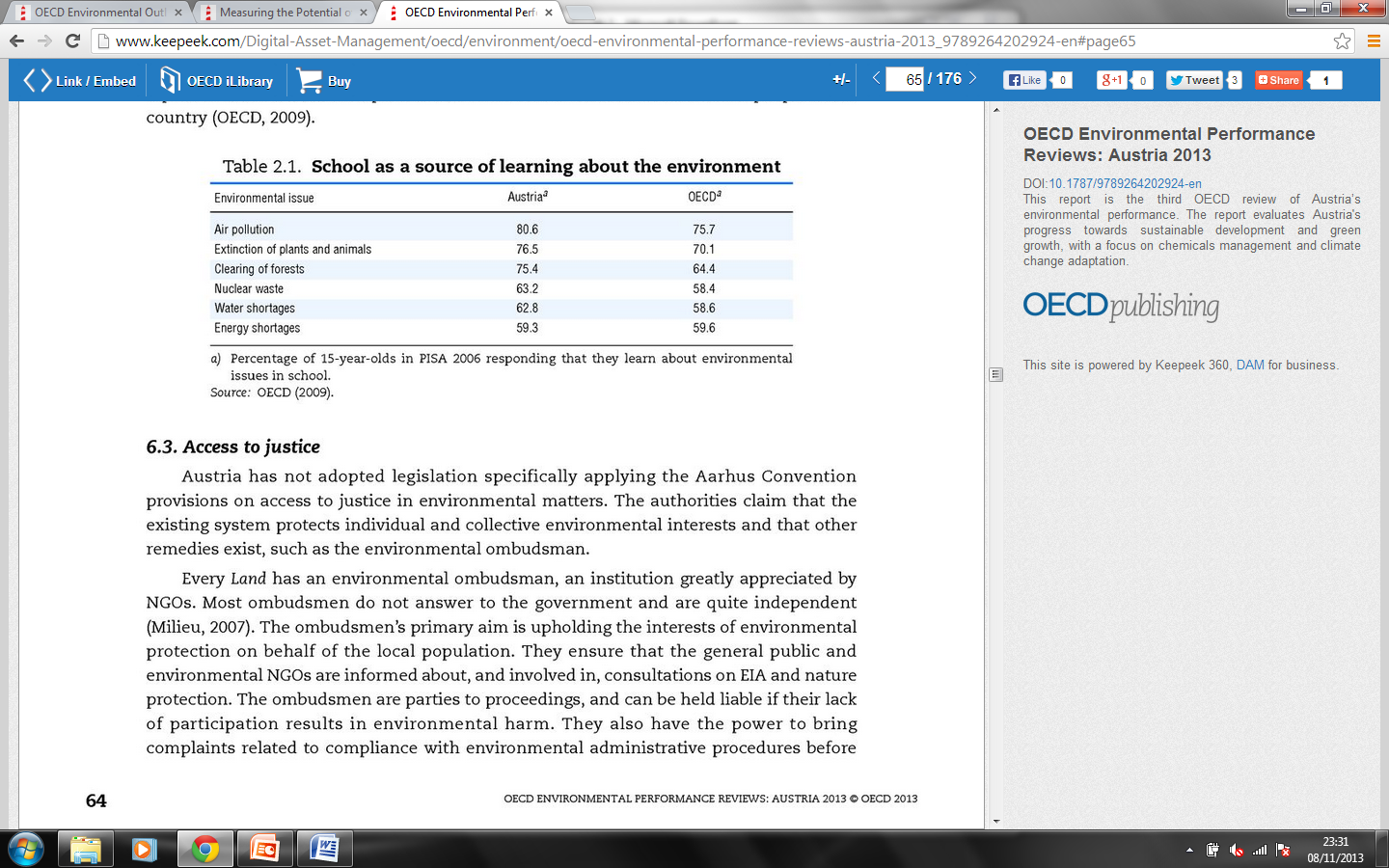 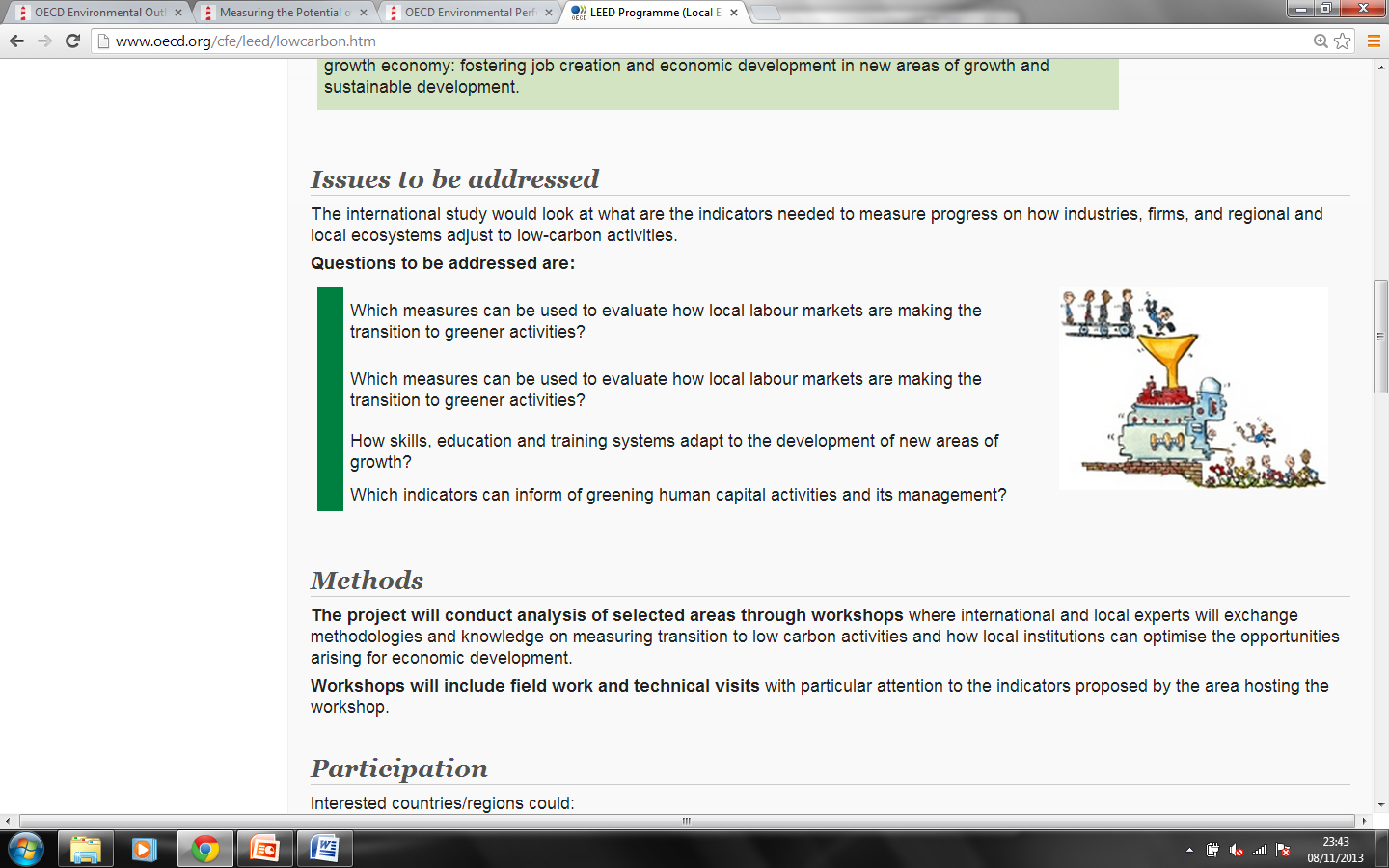 GREEN SKILLS AND INNOVATION FOR INCLUSIVE EMPLOYMENT GROWTH
14 February 2014, OECD Headquarters

 How skills, education and training systems support new areas of growth?
... and international cooperation 
can sustain global action ...
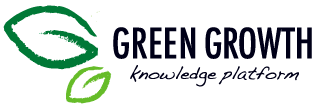 European Resource Efficiency Platform
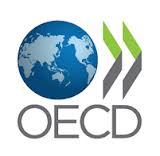 Other initiatives
Green Growth and Sustainable Development Forum
... to avoid the dire straits of inaction.
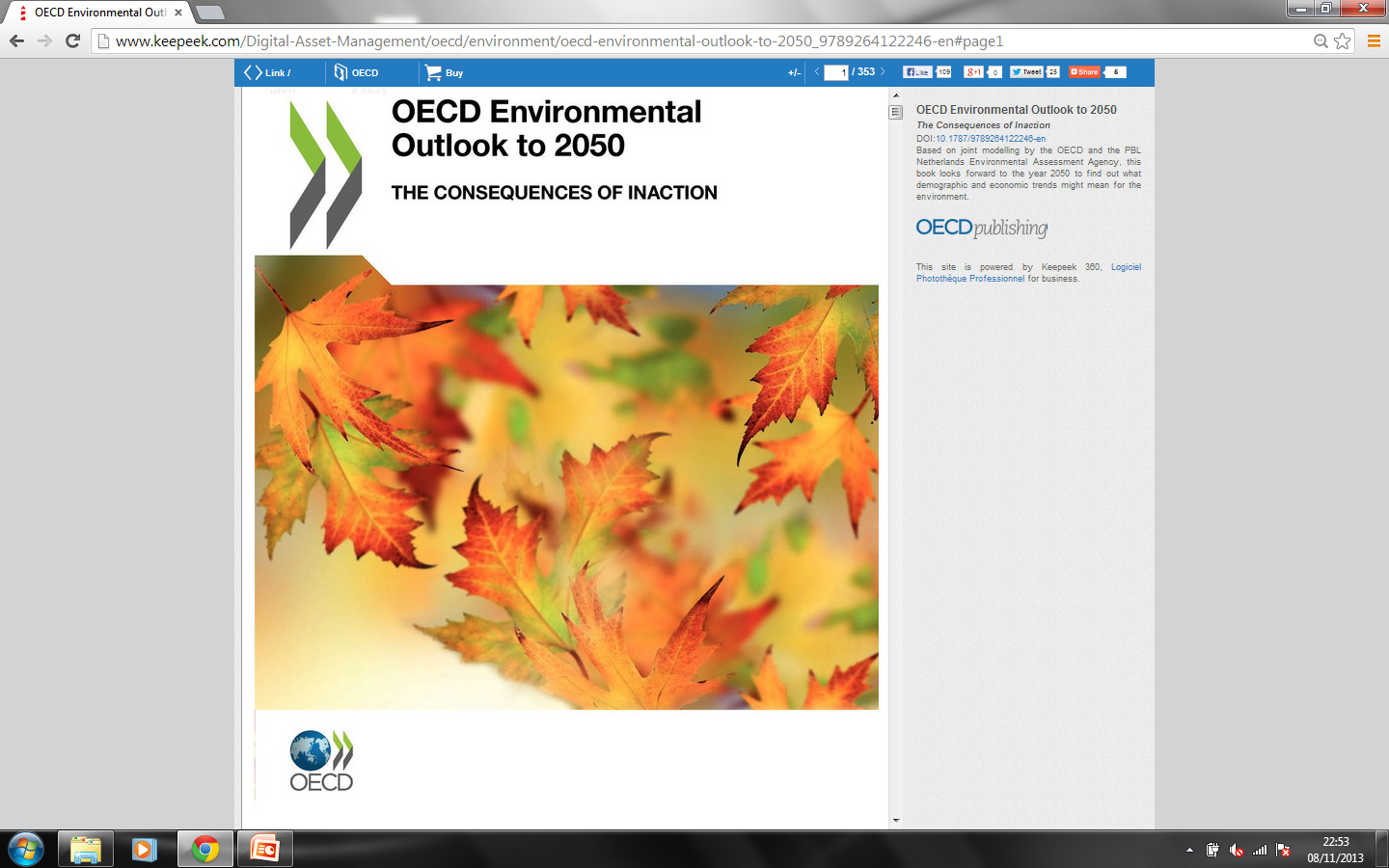 SOCIO-ECONOMIC DEVELOPMENTS:
Growth in GDP Per Capita by Region
HEALTH & ENVIRONMENT:Urban air pollution to become the top environmental cause of premature deaths
Global premature deaths from 
selected environmental risks: Baseline, 2010 to 2050
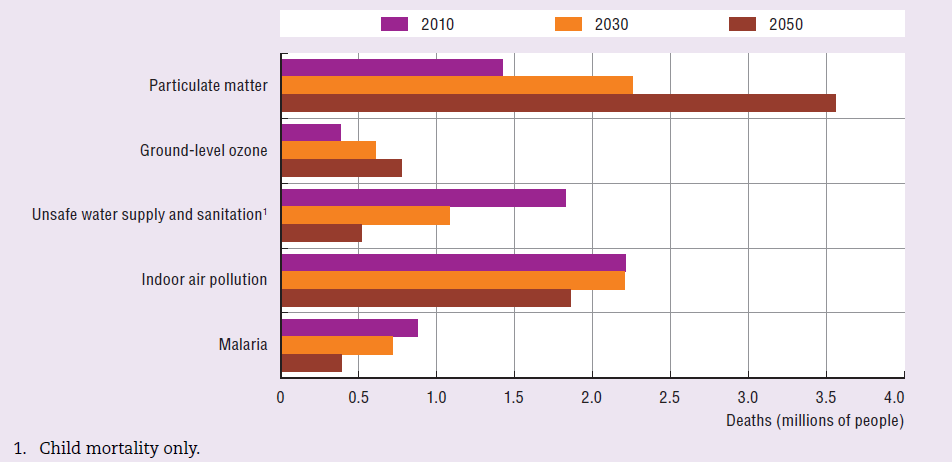 Source: OECD Environmental Outlook to 2050: Consequences of Inaction
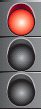 HEALTH & ENV: Urban air pollution is already worse than WHO safe levels in most cities
PM10 concentration in major cities: Baseline, 2010-2050
WHO Air Quality Guideline
* The region South Asia excludes India
Source: (OECD, 2012), OECD Environmental Outlook  to 2050; output from IMAGE
13
How to build a greener economy?
Green the tax system
Carbon tax
Broaden the environmental tax base
Differentiated excise taxes on fuels & energy
Tax vehicles to reflect their environmental performance
Extend market incentives
Mainstream Green Growth
Strengthen pollution price signals
Eliminate environmentally harmful subsidies
Price natural resources to reflect their scarcity
Strengthen monitoring and enforcement capacity
Provide consumers with simple, transparent information
Ensure government policies send the same signals to producers, consumers & investors
Require Economy & Finance Ministries to share the lead
Compensate low-income households for the costs of the green transition
Innovate and trade
Scale-up investment in low-carbon mass transit and integrate  with urban planning